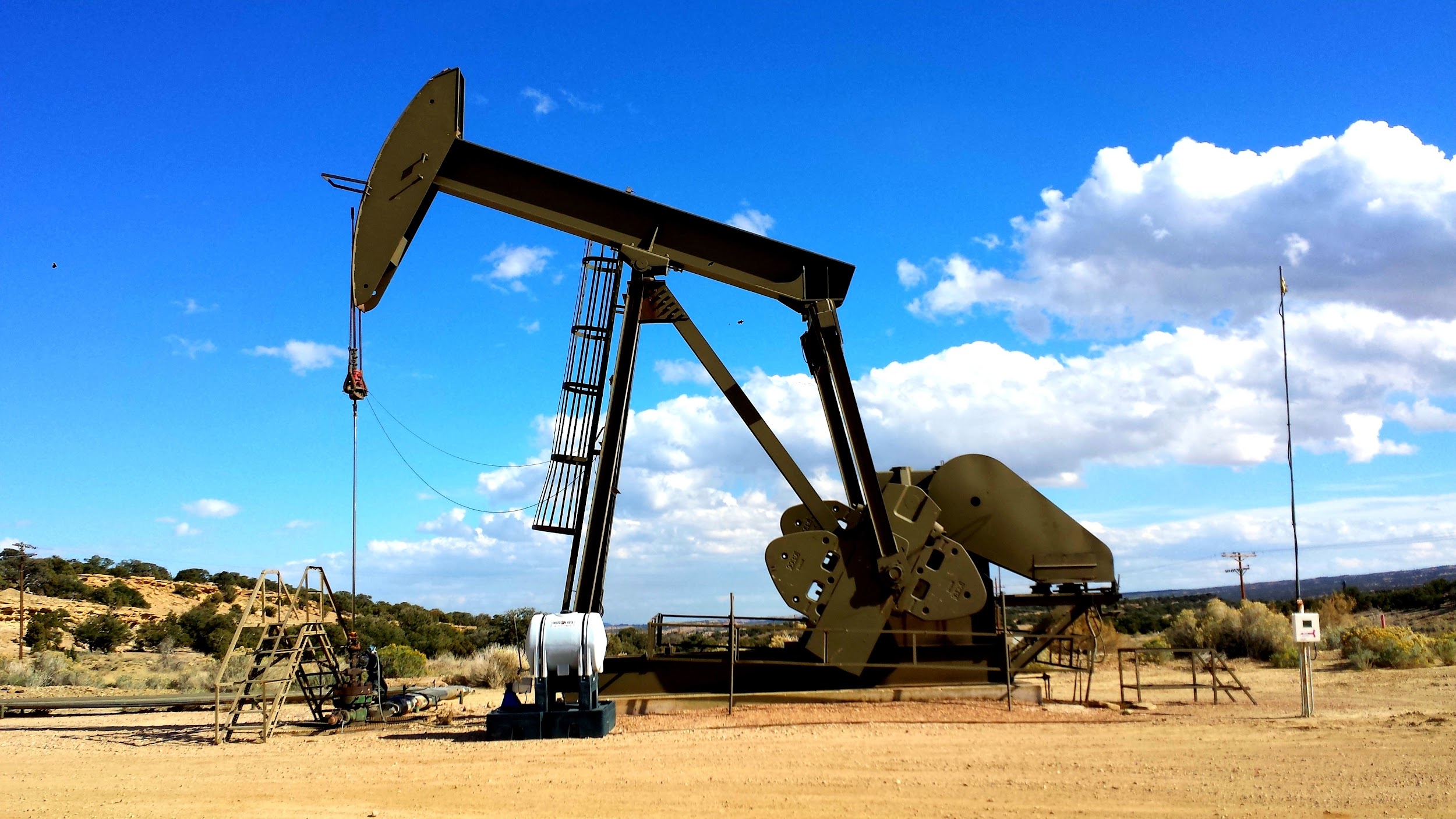 SUROVINY
povinný je jen černý text :D
Dan Trnka, Petr Starý
Obnovitelné zdroje
co je to obnovitelný zdroj?→ Definice obnovitelného zdroje je: „Obnovitelné přírodní zdroje mají schopnost se při postupném spotřebovávání částečně, nebo úplně obnovovat, a to samy, nebo za přispění člověka. “
obnovitelné zdroje jsou jak z neživé, tak z živé přírody
příklady obnovitelných zdrojů: 
voda
vítr
sluneční energie
geotermální energie
slapové jevy                                                                    Geoterm. elektr                                     Větrná elektrárna s fotovoltaikou






                                                                                                                                                                                                                            Příbojová elektrárna                                                                                                                         Hydroelektrárna                                                                                        Přílivová elektrárna

Zajímavost: teoreticky žádný obnovitelný zdroj by nebyl bez Slunce, které není obnovitelné, tudíž žádný zdroj není obnovitelný na 100 %
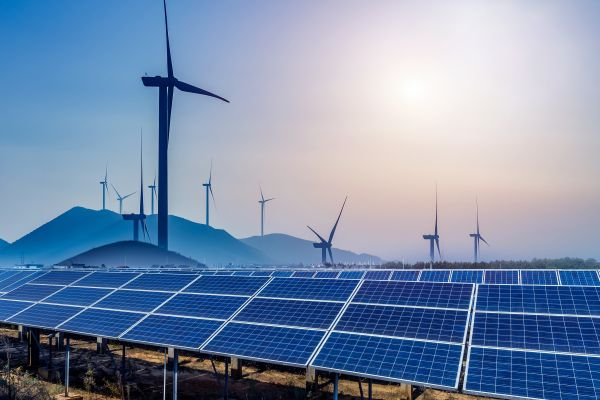 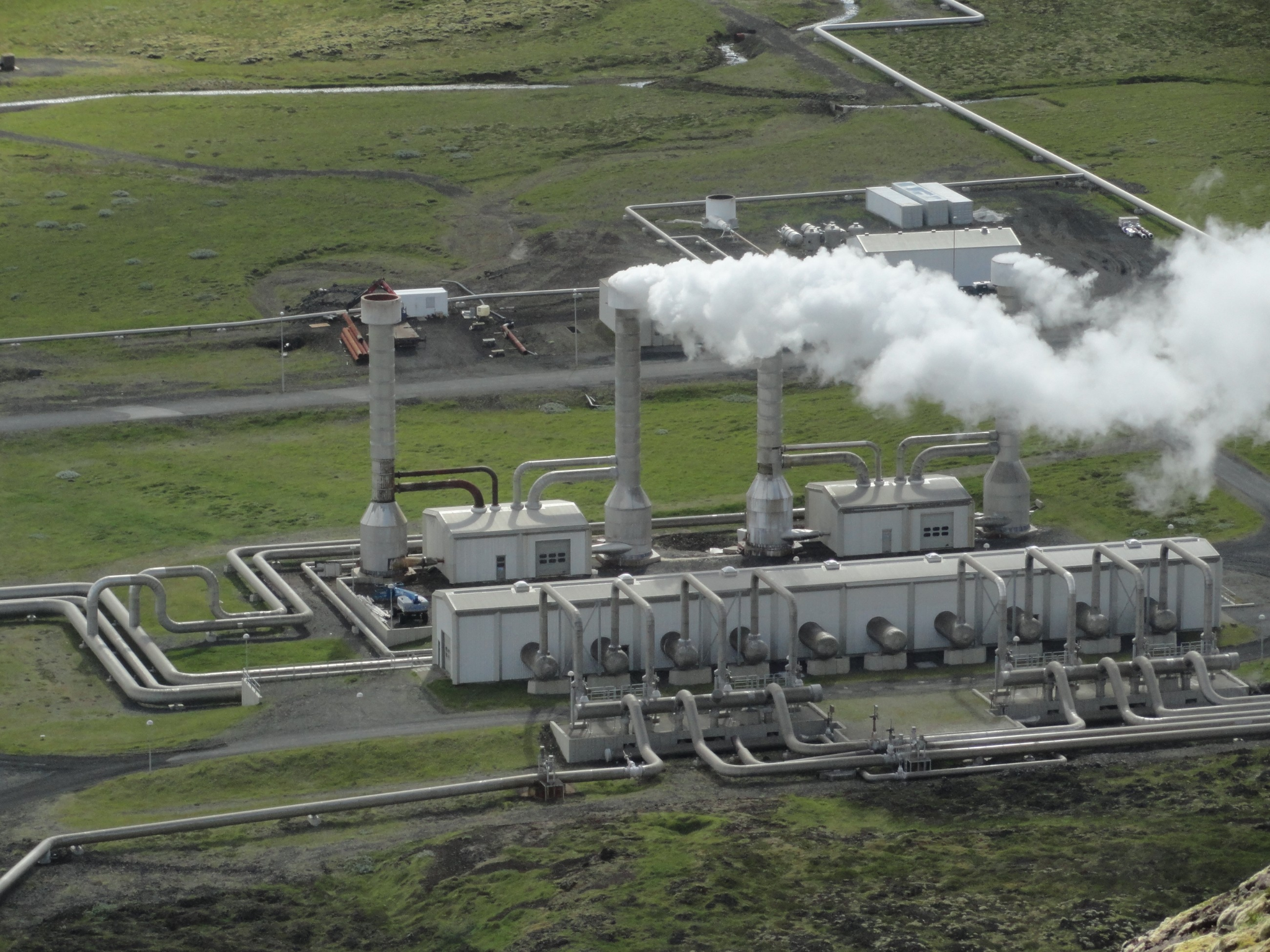 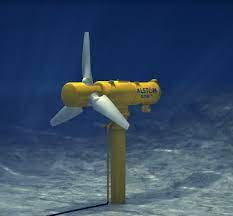 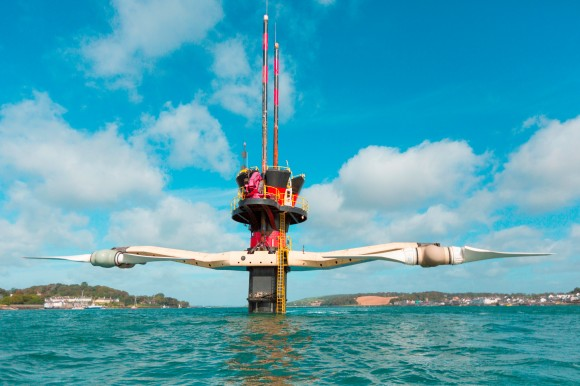 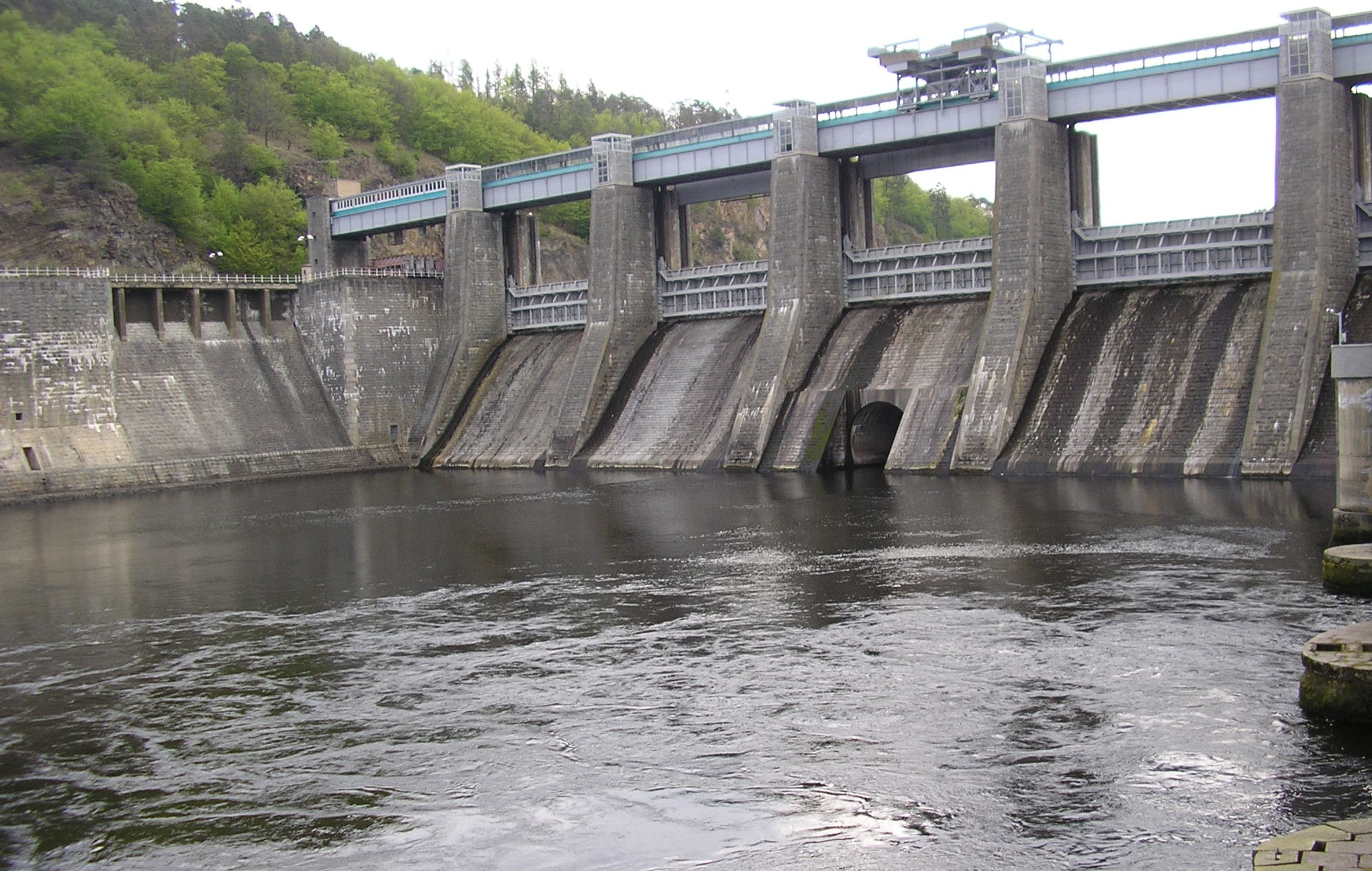 Neobnovitelné zdroje
Co je to neobnovitelný zdroj?→ Za neobnovitelný zdroj energie je obvykle považován zdroj energie, jehož vyčerpání je očekáváno v horizontu maximálně stovek let, ale obnova bude trvat mnohem déle.
příklady neobnovitelných zdrojů:
neobnovitelné zdroje (např. uhlí) využíváme na výrobu tepelné energie                        Jaderná elektrárna
jaderná energie
suroviny - rudy, nerosty a ropa                Zpracování kovů



                                      Těžba uhlí
                                                                                                        Plynová elektrárna

                                                                                                                                                                                                                                                                                                                                                                       Těžba ropy
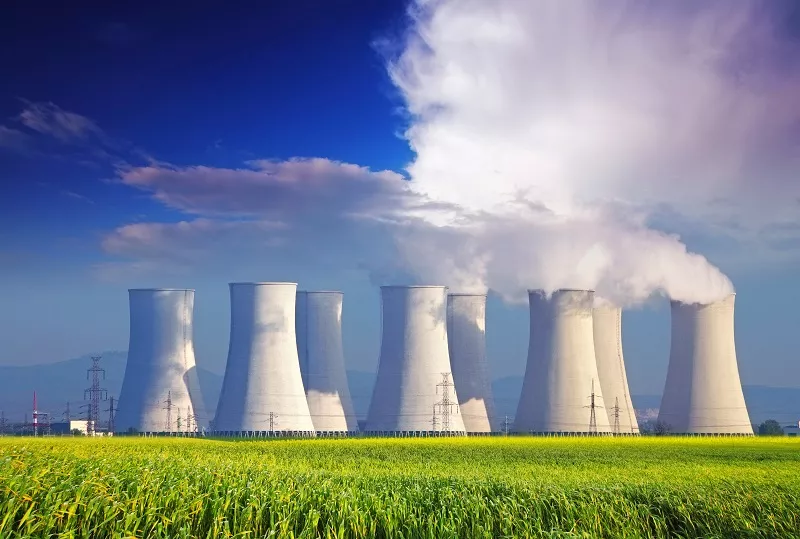 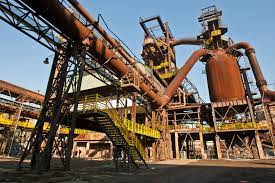 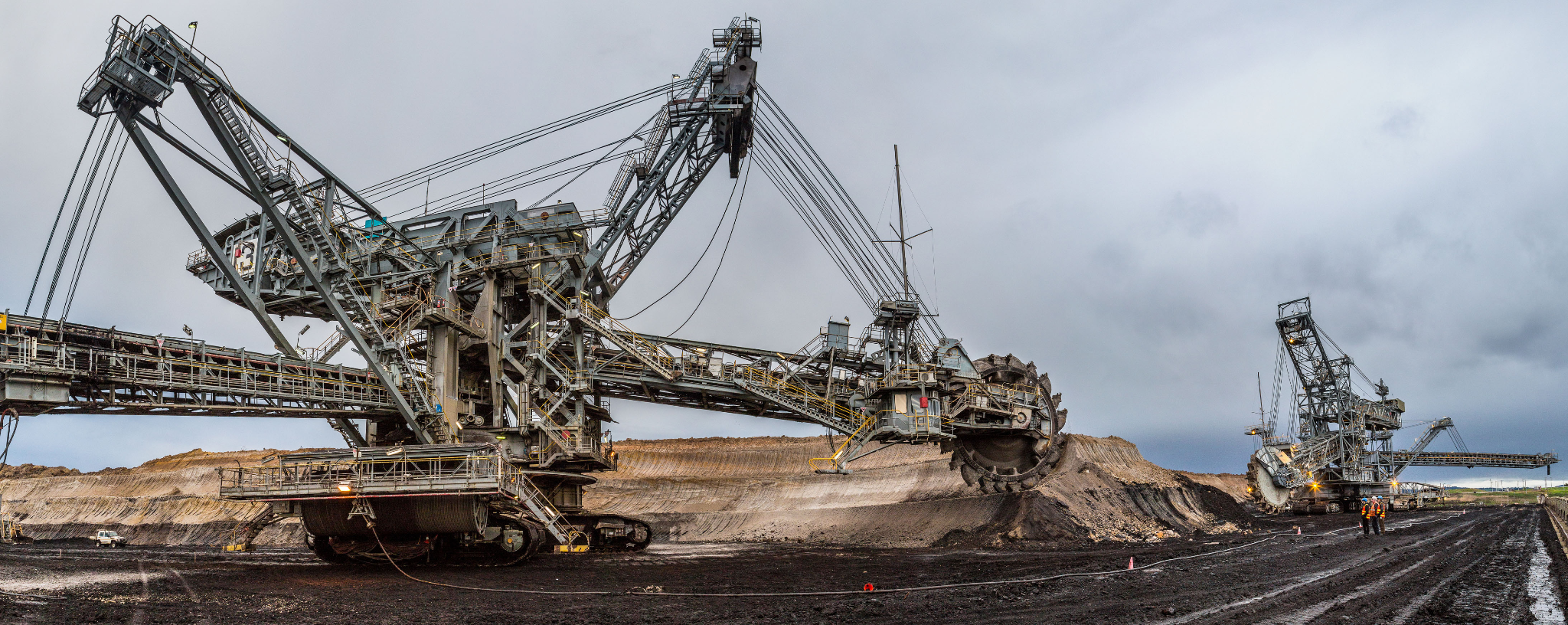 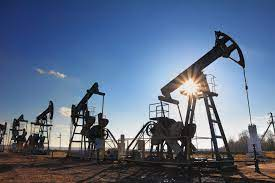 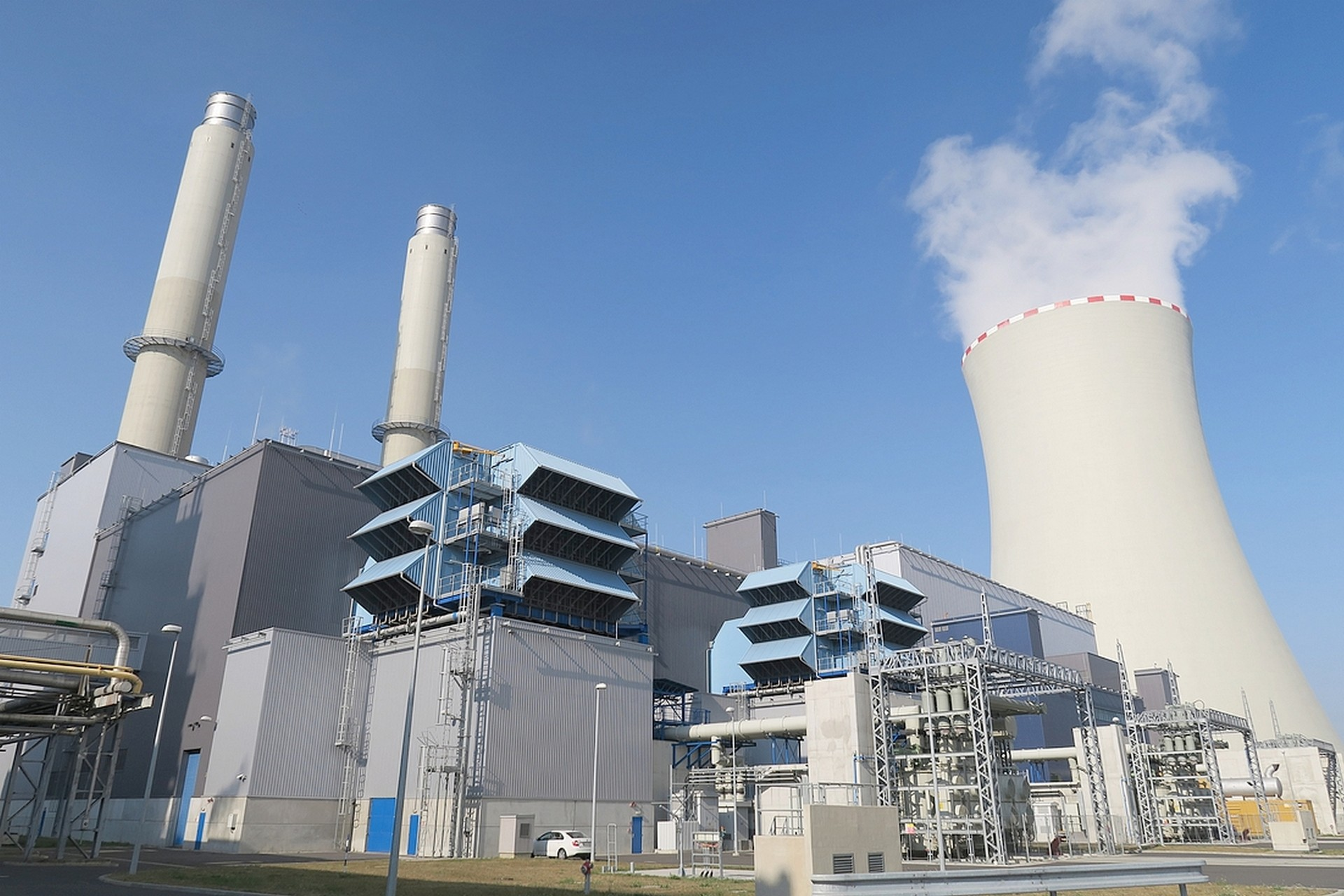 Suroviny
Suroviny podle množství využitého člověkem za život:
fosfor →bílý fosfor- farmacie, výbušniny, na vzduchu snadno sám vzplane a nejde uhasit
          → červený fosfor- zápalky, pyrotechnika
          → černý fosfor- polovodič
hliník  → slitiny, konstrukční materiál, elektrické vodiče, výroba kovů aluminotermií
měď   → technický kov, elektrický a tepelný vodič, slitiny, využití ve fotovoltaice
olovo  →odklání ionizující záření, munice, pájky, akumulátory
zinek  → povrchová úprava železa, plechy, slitin
          Další zajímavé suroviny:
germanium→ polovodiče, výroba PET, elektrické akumulátory, klenotnická pájka
rhodium     → automob. katalyzátory, termoelektr. články, výroba dokonalých zrcadel
uran           →  jader paliva, atom. zbraně, barvení skla, s wolframem součást projektilů
indium        → zubní plomby, letecké motory, nejvýkonnější zrcadla, těsnění v urychlovači částic, kosmické lodě…
                     https://www.slFosfor
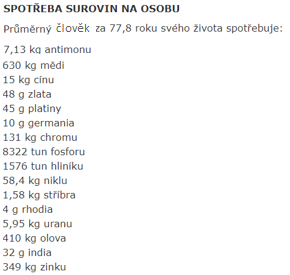 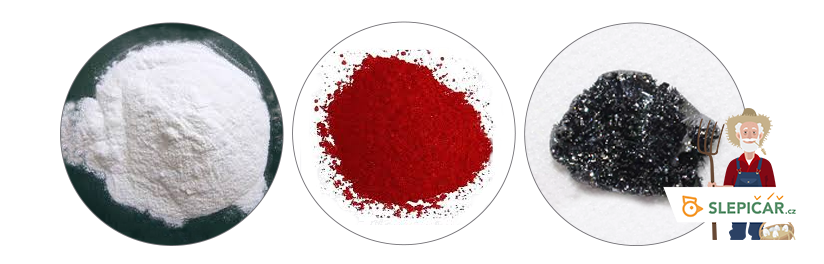 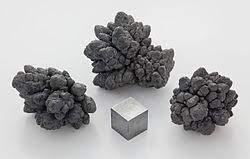 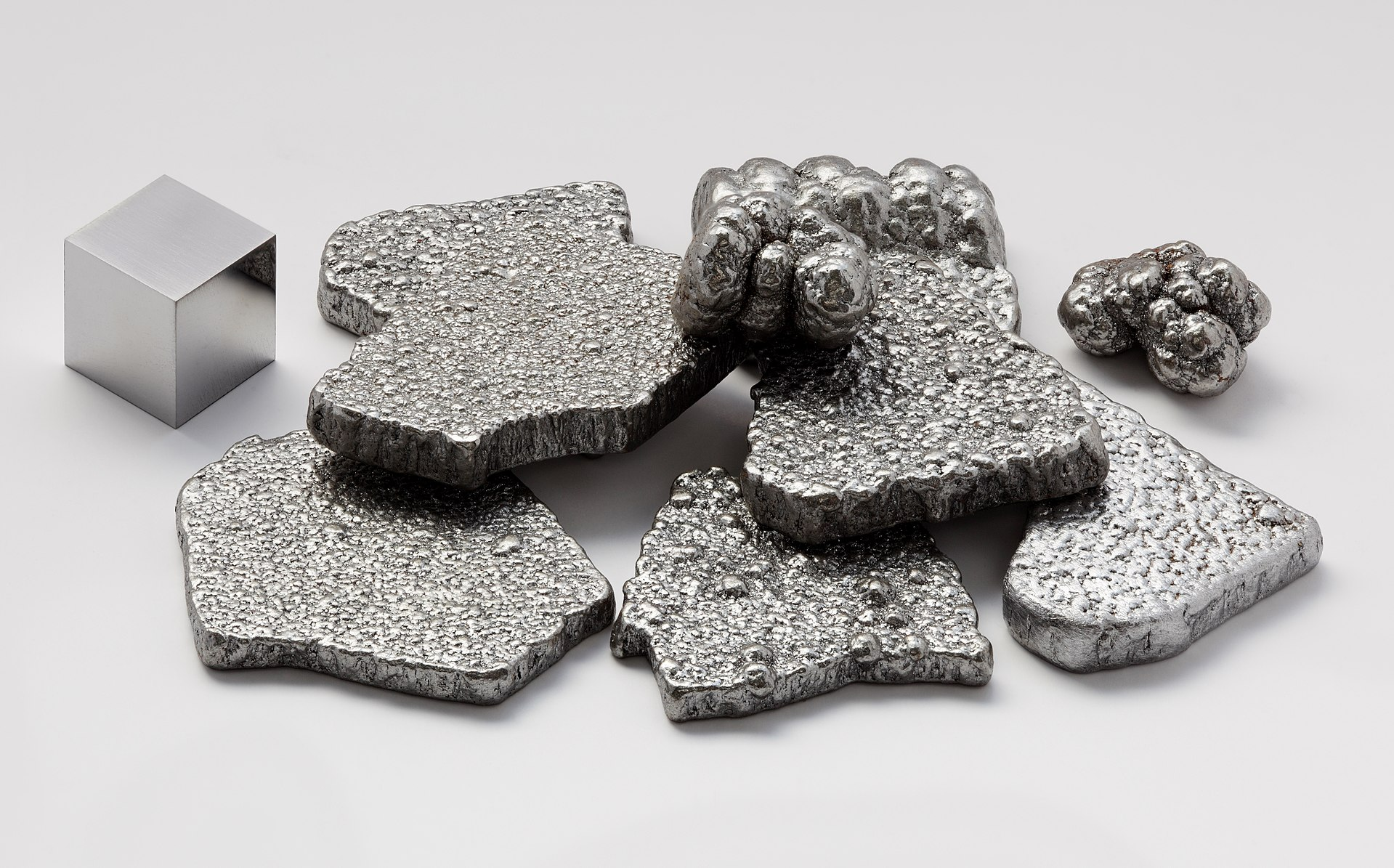 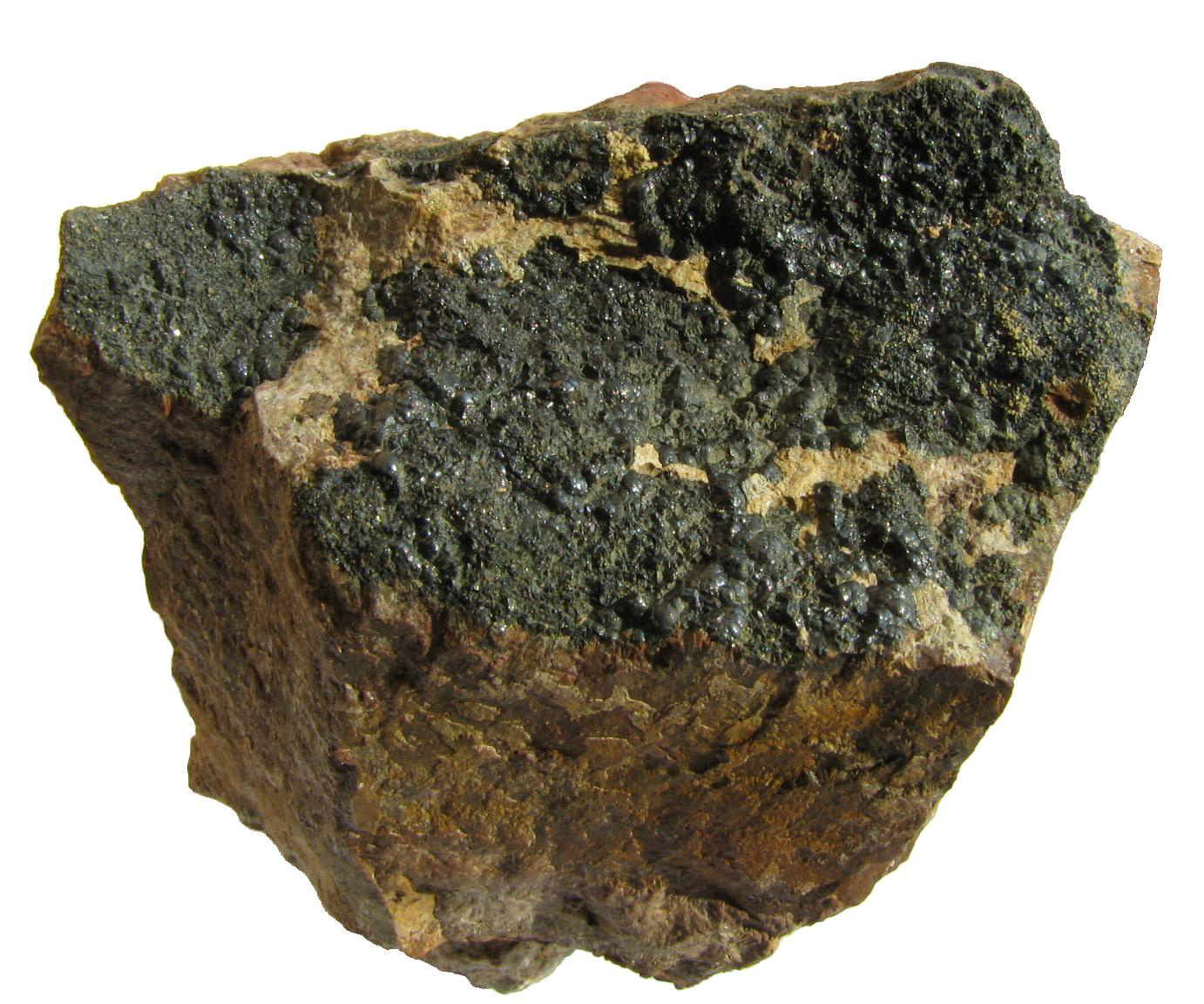 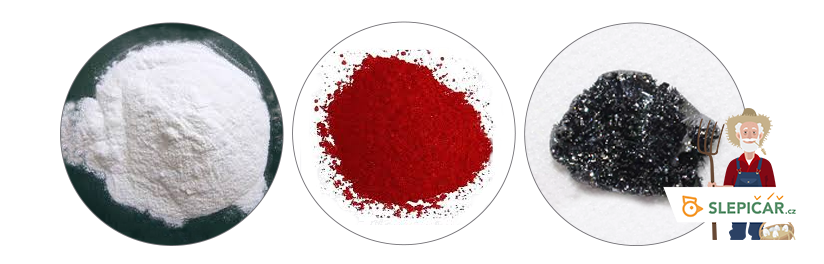 železo                                                                               olovo                                                            uran                                                                                                   Fosfor
Ropa
Ropa byla objevena roku 1859 Edwinem Drakem.
Jedná se o hnědou, až nazelenalou hořlavou tekutinu stejného původu jako uhlí, tedy organického.
Využívá se téměř všude: plasty, pohonné hmoty, léky, pesticidy a některé potraviny.
Díky takto velkému využití se již v roce 1945 věřilo, že ropa dojde už v roce 1958, tento odhad se v roce 2007 posunul na rok 2040. S novými nalezišti se však odhaduje, že ropa v příštích 250 letech nedojde.
Ropa se dříve těžila na povrchu. Tyto zásoby jsou už téměř pryč a proto se začalo hledat v moři v hloubkách přes 10 km za pomoci ropných plošin a vrtů.
Produkty se získávají za pomoci frakční destilace (proces při kterém se oddělují jednotlivé látky směsi využitím různé teploty varu).
20 °C - propan, butan
150 °C - benzín
200 °C - petrolej
300 °C - diesel, nafta
450 °C - asfalt
Ropa se dělí na 15 druhů podle hustoty, 
obsahu síry,naleziště a mnoha dalších kritérií.




                                                                                        Rafinérie                            Ropovody                                                                Obrázek ropy
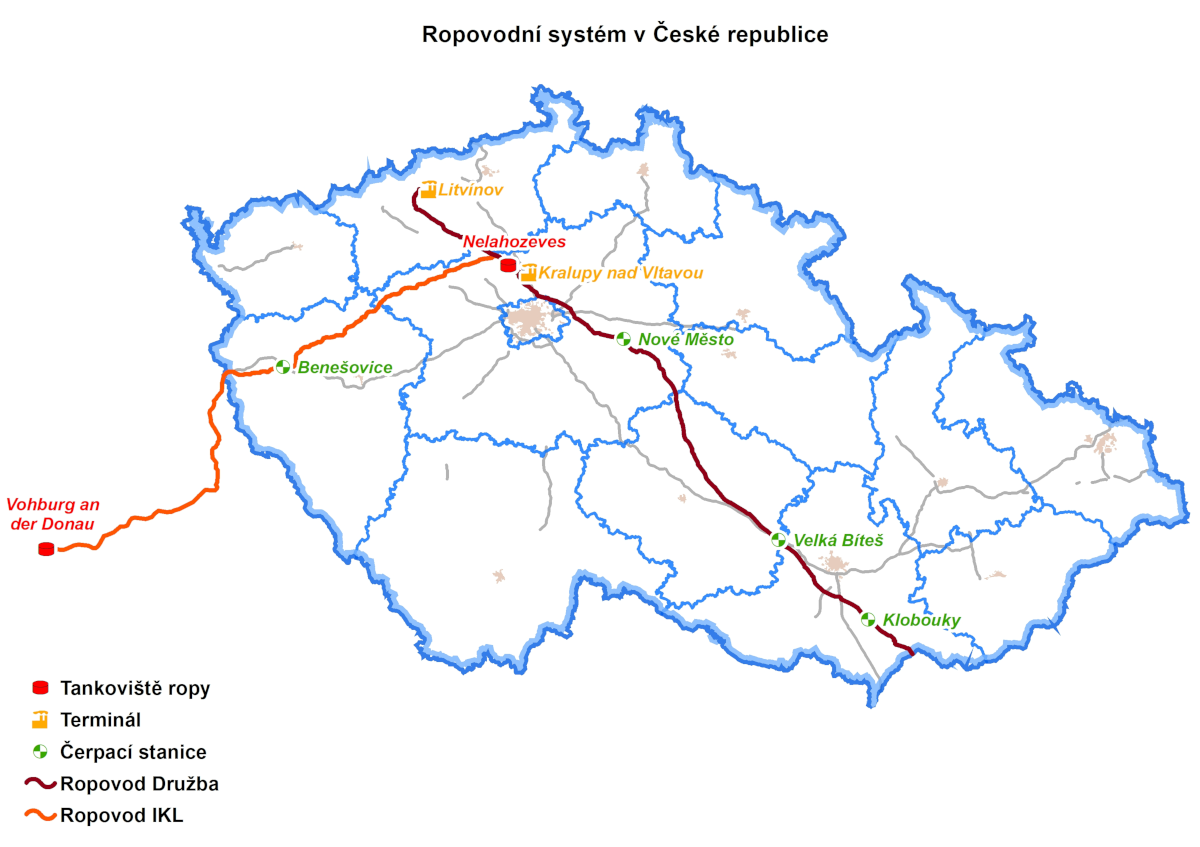 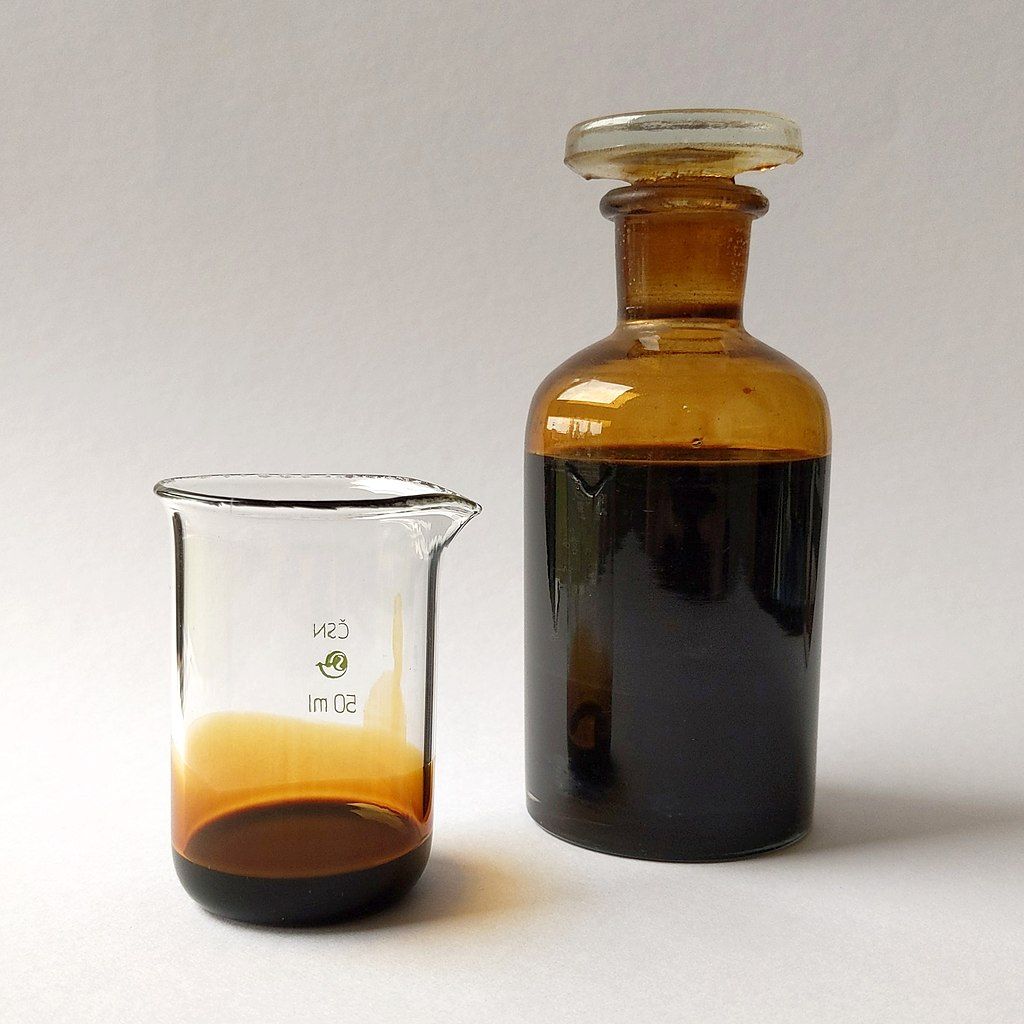 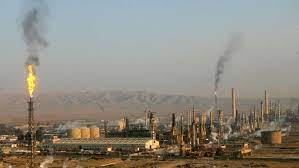 Ropa - naleziště
ropa ve světě										 ropa v ČR
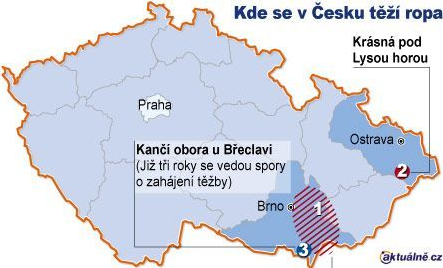 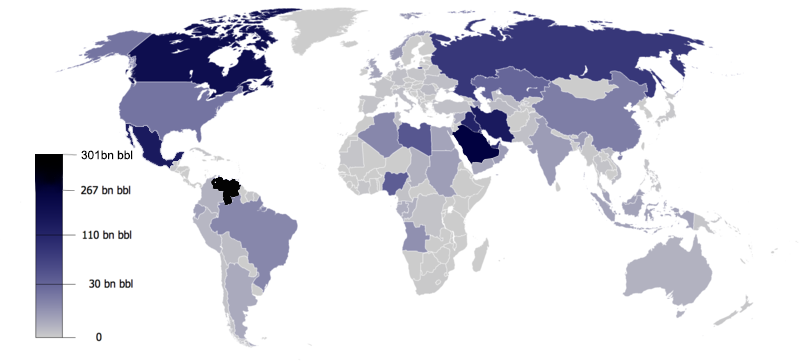 NALEZIŠTĚ ROPY VE SVĚTĚ (ROK 2013)
Děkujeme za pozornost a těšíme se na Vás na Dni Země